Chapter 9: Social Structure Theories of Crime II: Social Disorganization and Subcultures
Introduction
Emphasizes risk factors and social dynamics.
Examines the Chicago School of criminology.
Schram, Introduction to Criminology, Third edition.© SAGE Publishing, 2021.
2
[Speaker Notes: Emphasizes risk factors and social dynamics: This chapter will focus on different type of social framework structure that emphasizes the risk factors and social dynamics in certain neighborhoods.]
The Ecological School and the Chicago School of Criminology (1 of 8)
Referred to as Ecological School or the theory of social disorganization.
Important development of the school: Using theoretical development and scientific testing.
Credited with the first attempt:
Understanding cultural or subcultural differences in groups that do not fit with the mainstream of society.
Schram, Introduction to Criminology, Third edition.© SAGE Publishing, 2021.
3
[Speaker Notes: Satisfies Learning Objective 9.1 Describe how the model presented by Chicago theorists explains the development of cities and the causes of crime in varying regions of a city.

The school represents: It represents one of the earliest examples of balancing theorizing with scientific analysis, along with guiding important programs and policy implementations that still exist and thrive in contemporary times.

Important development of the school: The epitome of using theoretical development and scientific testing to help improve conditions in society when it was most needed, which can be appreciated only by understanding the degree of chaos and crime that existed in Chicago in the late 1800s and early 1900s.]
The Ecological School and the Chicago School of Criminology (2 of 8)
Cultural Context: Chicago in the 1800s and Early 1900s.
Chicago: Fastest growing city in the United States.
Opening of Erie Canal and operation of Baltimore and Ohio Railroad: Created a continuous stream of (im)migration.
Schram, Introduction to Criminology, Third edition.© SAGE Publishing, 2021.
4
[Speaker Notes: Satisfies Learning Objective 9.1 Describe how the model presented by Chicago theorists explains the development of cities and the causes of crime in varying regions of a city.

Opening of Erie Canal and operation of Baltimore and Ohio Railroad: There was no water route to the city from the Atlantic Ocean until the Erie Canal opened in 1825, which opened the Great Lakes region to shipping. Three years later, the Baltimore and Ohio Railroad—the first U.S. passenger train with a route from a mid-Atlantic city to central areas—started operating.]
The Ecological School and the Chicago School of Criminology (3 of 8)
Cultural Context: Chicago in the 1800s and Early 1900s.
In the early to mid-1800s, many large U.S. cities had no formal social agencies to handle problems of urbanization. 
Resulted in normlessness.
Manifestations of breakdown in social control: Gangs. 
Chicago needed theoretical guidance to develop solutions to their problems.
Schram, Introduction to Criminology, Third edition.© SAGE Publishing, 2021.
5
[Speaker Notes: Satisfies Learning Objective 9.1 Describe how the model presented by Chicago theorists explains the development of cities and the causes of crime in varying regions of a city.

Resulted in normlessness: It was almost impossible for these citizens to organize themselves to solve community problems, because in most cases they could not even understand one another. This resulted in the type of chaos and normlessness that Durkheim predicted would occur when urbanization and industrialization occurred too rapidly.

Manifestations of this breakdown in social control: There were many manifestations of this breakdown in social control, but one of the most notable was that children were running wild on the streets in gangs, with little intervention from the adults in the neighborhoods.

Chicago needed theoretical guidance to develop solutions to their problems: The leaders and people of Chicago needed theoretical guidance to develop solutions to their problems, particularly regarding the high rates of delinquency. Thus, Chicago became a type of laboratory for the sociological researchers, and they developed a number of theoretical models of crime and other social ills that are still empirically valid today.]
The Ecological School and the Chicago School of Criminology  (4 of 8)
Ecological Principles in City Growth and Concentric Circles
Ecology: Study of dynamics and processes through which plants and animals interact with the environment.
Growth of cities follow natural pattern of evolution.
All cities contain identifiable clusters called natural areas.
Schram, Introduction to Criminology, Third edition.© SAGE Publishing, 2021.
6
[Speaker Notes: Satisfies Learning Objective 9.1 Describe how the model presented by Chicago theorists explains the development of cities and the causes of crime in varying regions of a city.

Growth of cities follow natural pattern of evolution: Park claimed that cities represent a type of complex organism that has a sense of unity formed from the interrelations among citizens and groups in the city.

All cities contain identifiable clusters called natural areas: Park claimed that all cities contain identifiable clusters, which he called natural areas, where the group has taken on a life or organic unity by itself.]
The Ecological School and the Chicago School of Criminology (5 of 8)
Ecological Principles in City Growth and Concentric Circles
Areas may invade and dominate adjacent areas causing the recession. 
Urban sprawl. 
Invasion by factories disrupted previously dominant and stable residential areas.
Park’s ideas became influential with the complementary perspective offered by Ernest W. Burgess.
Schram, Introduction to Criminology, Third edition.© SAGE Publishing, 2021.
7
[Speaker Notes: Satisfies Learning Objective 9.1 Describe how the model presented by Chicago theorists explains the development of cities and the causes of crime in varying regions of a city.

Areas may invade and dominate adjacent areas causing the recession: Applying several other ecological principles, Park also noted that some areas (or species) may invade and dominate adjacent areas (species), causing the recession of previously dominant areas (species). 

Urban sprawl: Geographers and urban planners have long acknowledged the detriment caused to traditionally stable residential areas when businesses move in.]
The Ecological School and the Chicago School of Criminology  (6 of 8)
Ecological Principles in City Growth and Concentric Circles
Ecological principle of succession.
This type of development is referred to as “radial growth,” meaning it begins on the inside and ripples outward.
Five pseudo-distinctive natural areas.
Schram, Introduction to Criminology, Third edition.© SAGE Publishing, 2021.
8
[Speaker Notes: Satisfies Learning Objective 9.1 Describe how the model presented by Chicago theorists explains the development of cities and the causes of crime in varying regions of a city.

Ecological principle of succession: The growth of the inner city puts pressure on the adjacent zones of the city, which in turn begin to grow into the next adjacent zones (following the ecological principle of “succession” identified by Park).
Five pseudo-distinctive natural areas: 
Zone I: The central business district. This area of a city contains the large business buildings which include banking establishments, chambers of commerce, the courthouse, and other essential business and political centers such as police headquarters and the post office. Factory zone—Most significant in terms of causing crime, because it invaded the previously stable residential zones in Zone II—identified as the transition zone or zone in transition.
Zone II: A zone that is in the state of transition from residential to industrial, primarily because this was the area of the city where businesses and factories were invading residential areas. Zone II was the area most significantly subjected to the ecological principles suggested by Park—namely, invasion, domination, recession, and succession.
Zone III: The “workingmen’s homes,” largely made up of relatively modest homes and apartments.
Zone IV: It consisted of higher-priced family dwellings and more expensive apartments.
Zone V: Zone V was considered the suburban or commuter zone.]
The Ecological School and the Chicago School of Criminology (7 of 8)
Ecological Principles in City Growth and Concentric Circles
Major Zones of the City of Chicago
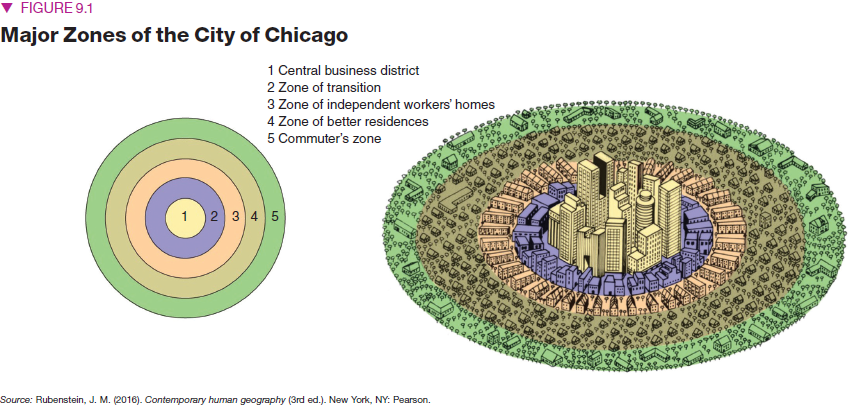 Schram, Introduction to Criminology, Third edition.© SAGE Publishing, 2021.
9
[Speaker Notes: Satisfies Learning Objective 9.1 Describe how the model presented by Chicago theorists explains the development of cities and the causes of crime in varying regions of a city.]
The Ecological School and the Chicago School of Criminology (8 of 8)
Ecological Principles in City Growth and Concentric Circles
Concentric circles: Assumes that all cities grow in a natural way with the same five zones.
Cities grow in a natural way across time and place and abide by the natural principles of ecology.
Schram, Introduction to Criminology, Third edition.© SAGE Publishing, 2021.
10
[Speaker Notes: Satisfies Learning Objective 9.1 Describe how the model presented by Chicago theorists explains the development of cities and the causes of crime in varying regions of a city.]
Shaw and McKay’s Theory of Social Disorganization (1 of 3)
Framework: Certain neighborhoods in all cities have more crime than other parts. 
Problems of areas with highest crime rate: Physical dilapidation, poverty, and heterogeneity.
Theory of social disorganization. 
Shaw and McKay supplied data to support these theoretical propositions.
Schram, Introduction to Criminology, Third edition.© SAGE Publishing, 2021.
11
[Speaker Notes: Satisfies Learning Objective 9.2 Discuss Shaw and McKay’s theory of social disorganization.

Framework: Shaw and McKay proposed a framework that began with the assumption that certain neighborhoods in all cities have more crime than other parts of the city—most of them located in Burgess’s Zone II, which is the zone in the transition from residential to industrial, due to the invasion of factories.

Theory of social disorganization: Antecedent social ills tend to breakdown social organization which is why this model is referred to as the theory of social disorganization.

Shaw and McKay supplied data to support these theoretical propositions: They demonstrated through data from the U.S. Census and city records that neighborhoods with high rates of poverty, physical dilapidation, and a high cultural mix also had the highest rates of delinquency and crime.]
Shaw and McKay’s Theory of Social Disorganization (2 of 3)
Burgess’s framework of concentric circles: Highest rate of crime in transition zone.
Longitudinal data: Delinquency existed, irrespective of the ethnic groups living. 
After moving out of zone II, delinquency rates increased.
Rejects the notion of social Darwinism: Zone determined the rate of delinquency rather than the people living.
Schram, Introduction to Criminology, Third edition.© SAGE Publishing, 2021.
12
[Speaker Notes: Satisfies Learning Objective 9.2 Discuss Shaw and McKay’s theory of social disorganization.

Longitudinal data: Shaw and McKay’s longitudinal data showed that it did not matter which ethnic groups lived in Zone II (zone in transition), because all groups (with the exception of Asians) who lived in that zone had high delinquency rates while they lived there. 

After moving out of zone II, delinquency rates increased: On the other hand, once most of each ethnic group moved out of Zone II, their delinquency rates decreased significantly.

Rejects the notion of social Darwinism: This finding rejects the notion of social Darwinism, because it is obvious that the culture is not what influences crime and delinquency but, rather, the criminogenic nature of the environment. After all, if ethnicity or race made a difference, the delinquency rates in Zone II would fluctuate based on who lived in that area, but these rates did not differ. Rather, the zone determined the rates of delinquency regardless of what ethnic or racial groups were living there at the time.]
Shaw and McKay’s Theory of Social Disorganization (3 of 3)
Reaction and Research for Social Disorganization Theory
Shaw and McKay’s original research did not measure social disorganization.
Formulation of social disorganization. 
Doesn’t explain why youth in zone V choose to commit crime.  
Chicago Area Project.
Schram, Introduction to Criminology, Third edition.© SAGE Publishing, 2021.
13
[Speaker Notes: Satisfies Learning Objective 9.2 Discuss Shaw and McKay’s theory of social disorganization.

Formulation of social disorganization: Additional criticisms of Shaw and McKay’s formulation of social disorganization also focus on the emphasis the theory places on the macro, or aggregate, level of analysis. 

Doesn’t explain why youth in zone V choose to commit crime: Their model does not attempt to explain why some, albeit a very small amount of, youths in the best neighborhoods (in zone V) choose to commit crime.

Chicago Area Project: Despite the criticisms and weaknesses of the Chicago School perspective on criminology, this theory resulted in one of the largest programs to date attempting to reduce delinquency rates. Clifford Shaw was put in charge of establishing the Chicago Area Project, which established centers in the most crime-ridden neighborhoods of Chicago.]
Cultural and Subcultural Theories of Crime (1 of 4)
Unique groups in society: Socialize their children to believe that certain activities that violate conventional law are good and positive ways to behave.
Schram, Introduction to Criminology, Third edition.© SAGE Publishing, 2021.
14
[Speaker Notes: Satisfies Learning Objective 9.3 Identify some current, modern-day examples of specific cultures or subcultures in the United States and how they relate to crime.]
Cultural and Subcultural Theories of Crime (2 of 4)
Early Theoretical Developments and Research in Cultural/Subcultural Theory
Ferracuti and Wolfgang’s primary conclusion: violence is a culturally learned adaptation to deal with negative life circumstances.
No subculture can be totally different from or totally in conflict with the society 
Cultural/subcultural theory.
Schram, Introduction to Criminology, Third edition.© SAGE Publishing, 2021.
15
[Speaker Notes: Satisfies Learning Objective 9.3 Identify some current, modern-day examples of specific cultures or subcultures in the United States and how they relate to crime.

Ferracuti and Wolfgang’s primary conclusion: Violence is a culturally learned adaptation to deal with negative life circumstances and that learning such norms occurs in an environment that emphasizes violence over other options.

Cultural/subcultural theory: A perspective on criminal offending that assumes that many offenders believe in a normative system distinctly different from and often at odds with the norms accepted by conventional society.]
Cultural and Subcultural Theories of Crime (3 of 4)
Early Theoretical Developments and Research in Cultural/Subcultural Theory
Miller’s theoretical model: Entire lower class had its own cultural value system. 
Six focal concerns: Fate, autonomy, trouble, toughness, excitement, and smartness.
Model proposed by Elijah Anderson.
Code of the street: Maintain one’s reputation and demand respect.
Schram, Introduction to Criminology, Third edition.© SAGE Publishing, 2021.
16
[Speaker Notes: Satisfies Learning Objective 9.3 Identify some current, modern-day examples of specific cultures or subcultures in the United States and how they relate to crime.

Miller’s theoretical model: Miller presented a theoretical model that proposed that the entire lower class had its own cultural value system.

Six focal concerns: In this model, virtually everyone in the lower class believed in and socialized the values of six focal concerns:
Fate: The concern of luck, or whatever life dealt you; it disregarded responsibility and accountability for one’s actions.
Autonomy: The value of independence from authority.
Trouble: The concern of staying out of legal problems, as well as getting into and out of personal difficulties.
Toughness: Maintaining your reputation on the street in many ways.
Excitement: The engagement in activities (some illegal) that helped liven up an otherwise mundane existence of being lower class.
Smartness: The emphasis on “street smarts” or the ability to con others.

Model proposed by Elijah Anderson: This theory focuses on African-Americans and claims that due to deprived conditions in the inner cities, black Americans feel a sense of hopelessness, isolation, and despair.

Code of the street: According to Anderson, “the code of the streets”—also the title of his book—is to maintain one’s reputation and demand respect. For example, to be disrespected (“dissed”) is considered grounds for a physical attack.]
Cultural and Subcultural Theories of Crime (4 of 4)
Early Theoretical Developments and Research in Cultural/Subcultural Theory: Disparities of Race in Regard to Subculture Theories of Crime
Race and crime relationship has been consistent over time.
Supports existence of strong subculture of black youth.
Result of increased racial residential segregation.
Schram, Introduction to Criminology, Third edition.© SAGE Publishing, 2021.
17
[Speaker Notes: Satisfies Learning Objective 9.3 Identify some current, modern-day examples of specific cultures or subcultures in the United States and how they relate to crime.

Race and crime relationship has been consistent over time: Virtually all studies finding that blacks have the highest crime rates, followed by whites, and then Asians.

Supports existence of strong subculture of black youth: Supports Anderson’s concept of subcultures that lead to a higher propensity for committing crime and being incarcerated.

Result of increased racial residential segregation: The relative frequency of black intraracial assault to black interracial assault increased.]
Criticism of Cultural Theories of Crime
Lower-class adults socialized their children to believe in conventional values than Miller’s focal concerns.
Subcultural groups in our society somewhat negates the cultural/subcultural perspective of criminality.
Schram, Introduction to Criminology, Third edition.© SAGE Publishing, 2021.
18
[Speaker Notes: Satisfies Learning Objective 9.4 Evaluate the criticisms of cultural theories of crime.]